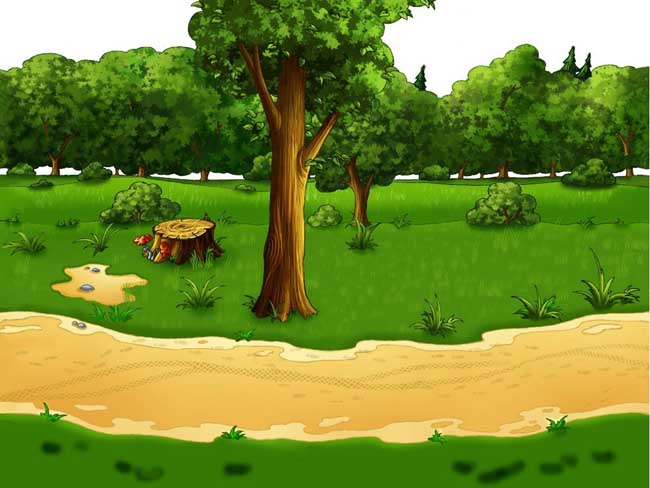 Вычисление   в пределах  10.
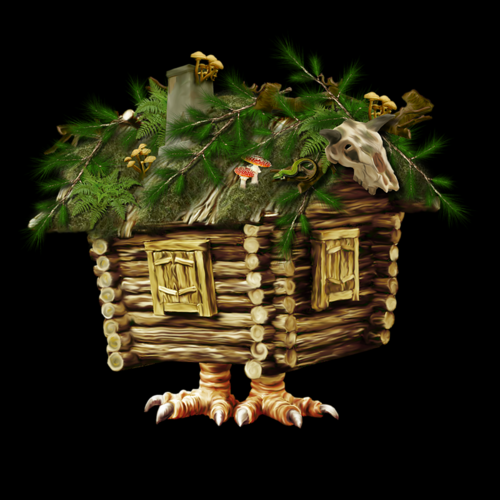 Чижова Ирина Викторовна 
МБОУ гимназия 
г. Узловая
Тульской области
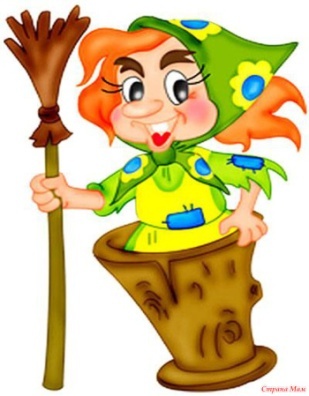 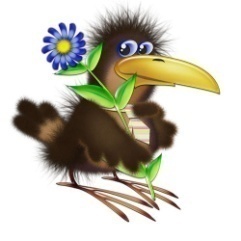 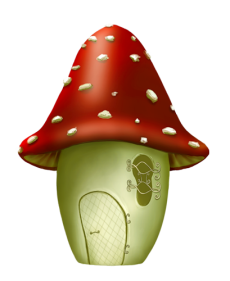 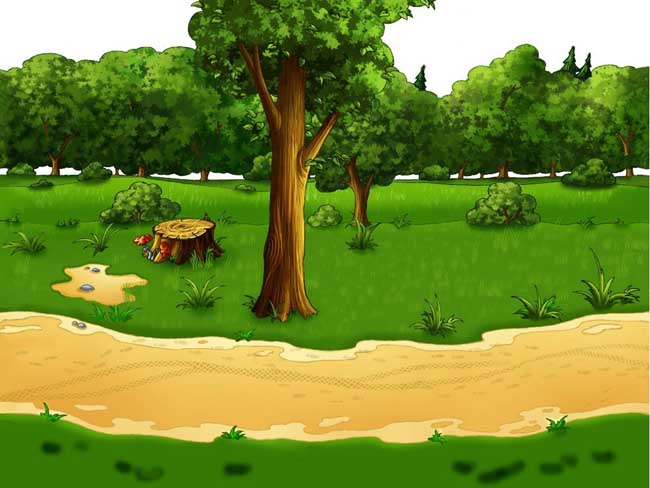 5 + 4
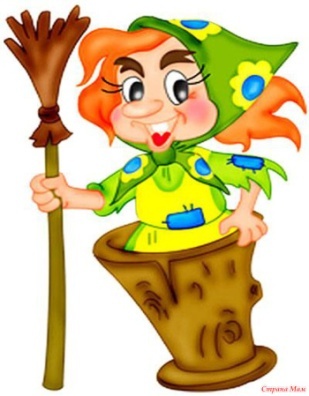 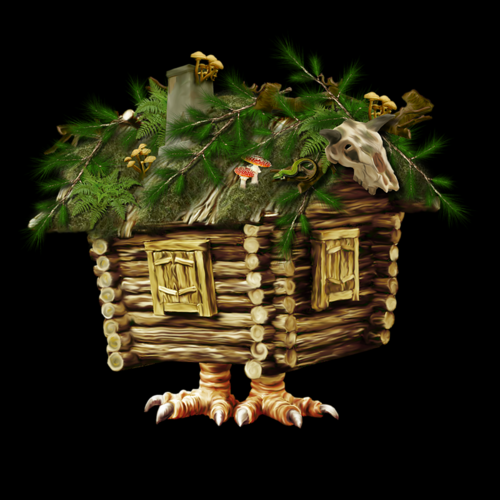 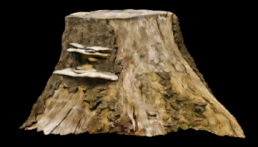 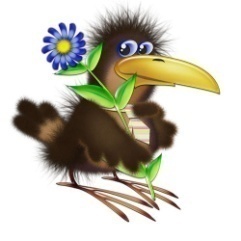 10
2
8
4
6
1
3
9
5
7
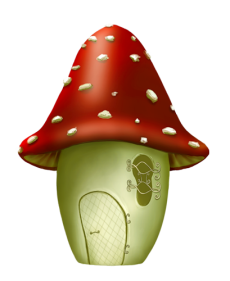 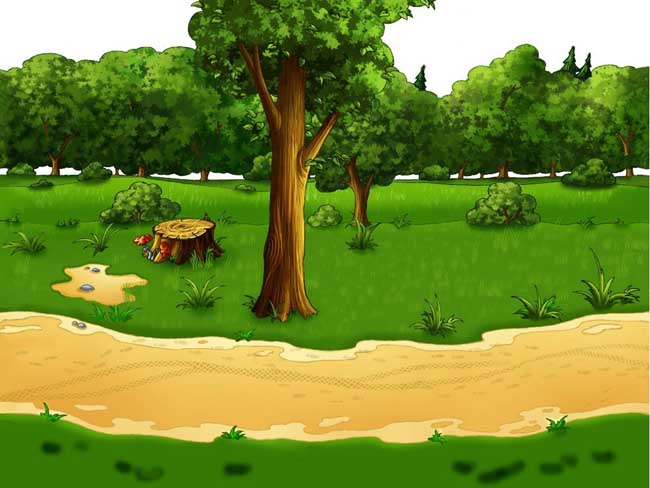 8 - 5
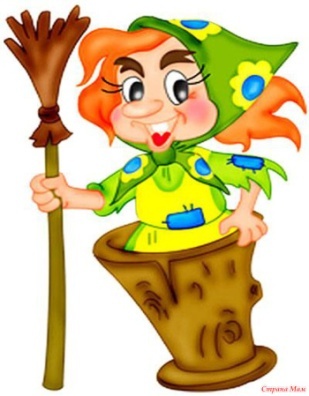 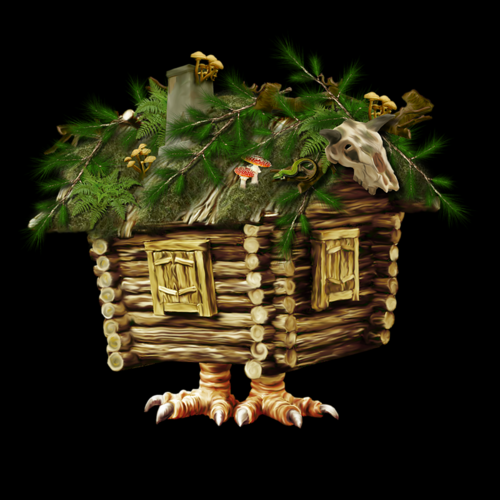 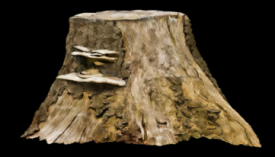 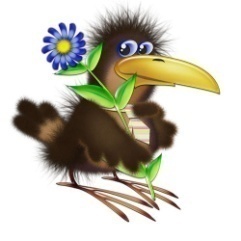 10
2
8
4
6
1
3
9
5
7
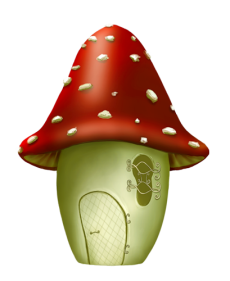 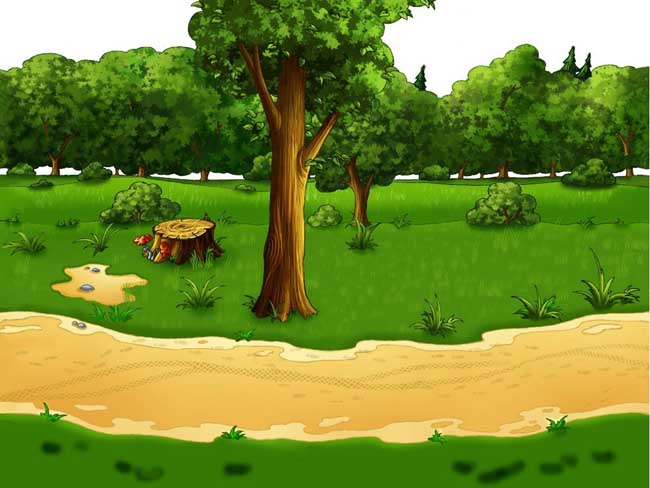 9 - 3
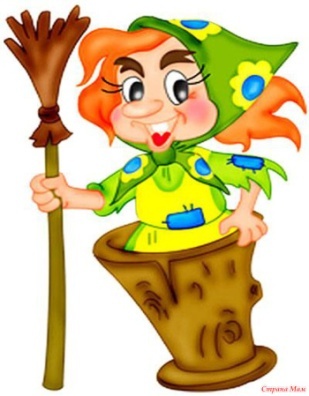 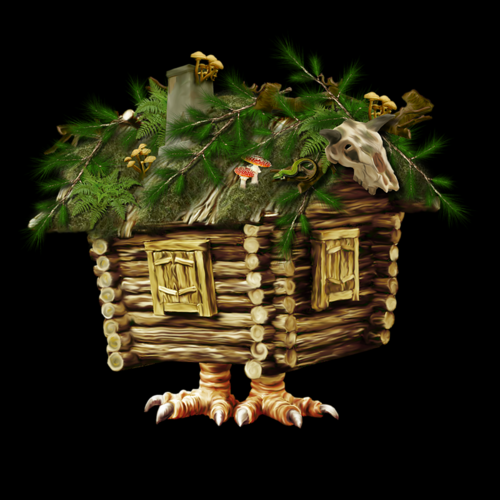 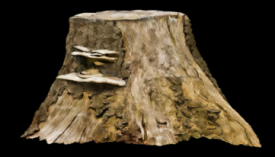 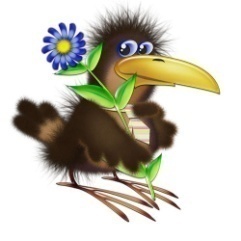 10
2
8
4
6
1
3
9
5
7
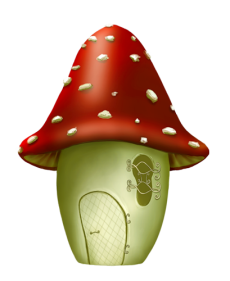 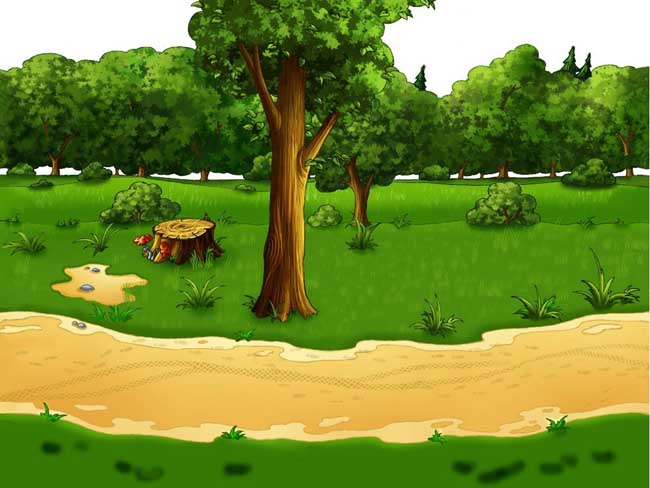 2 + 3
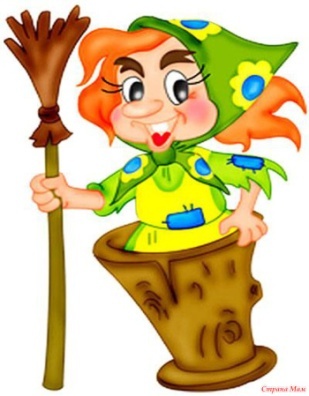 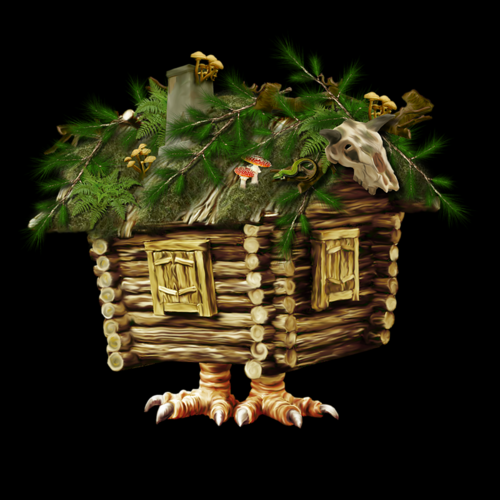 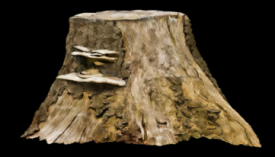 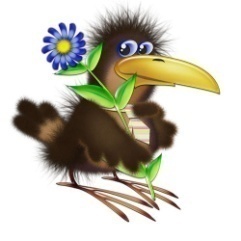 10
2
8
4
6
1
3
9
5
7
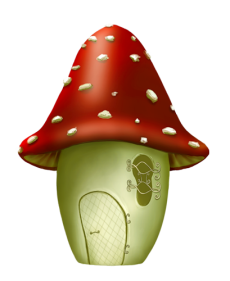 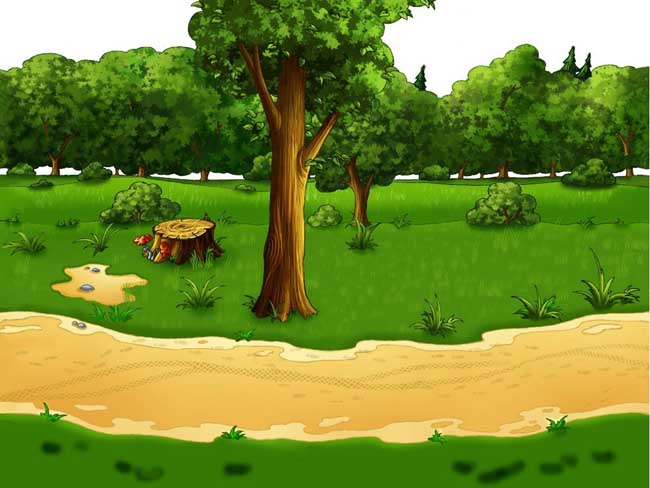 3 + 6
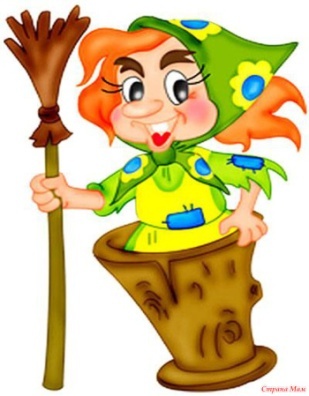 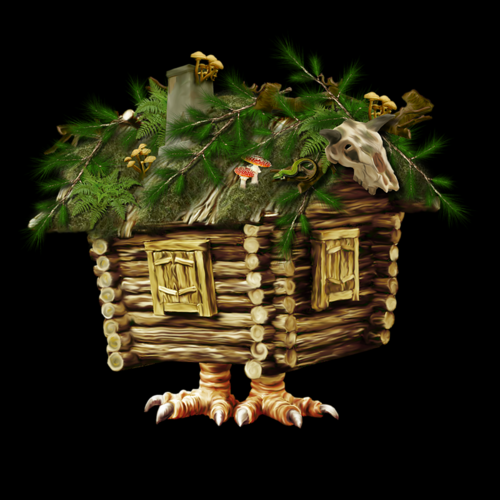 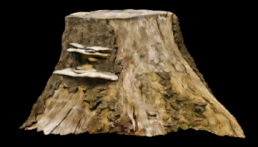 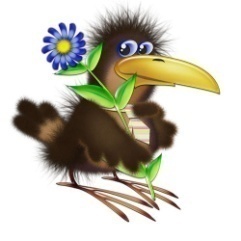 10
2
8
4
6
1
3
9
5
7
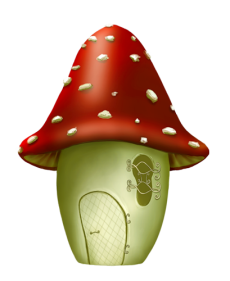 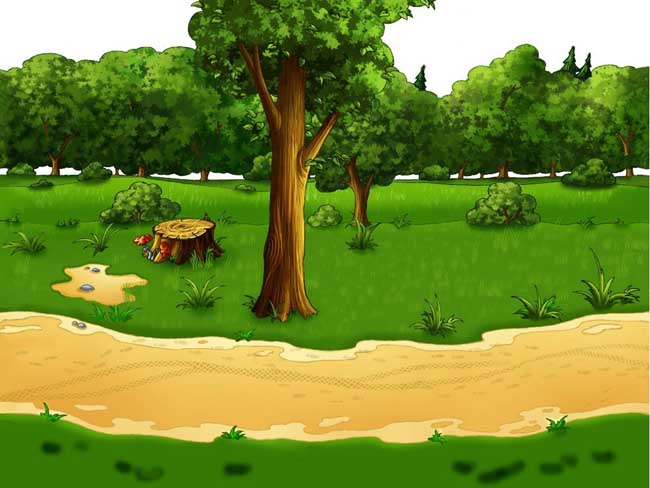 7 - 4
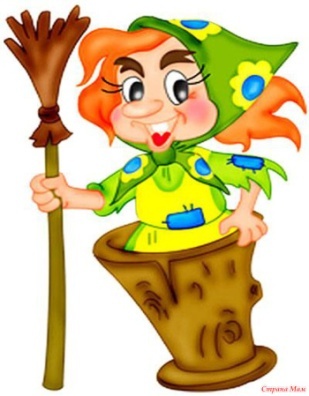 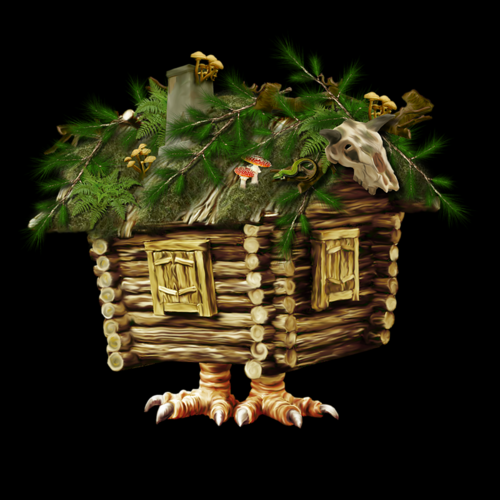 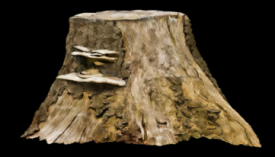 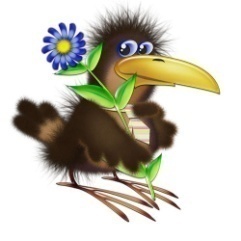 10
2
8
4
6
1
3
9
5
7
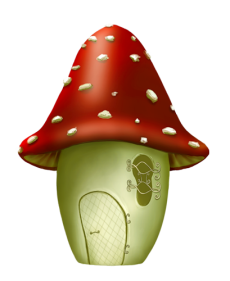 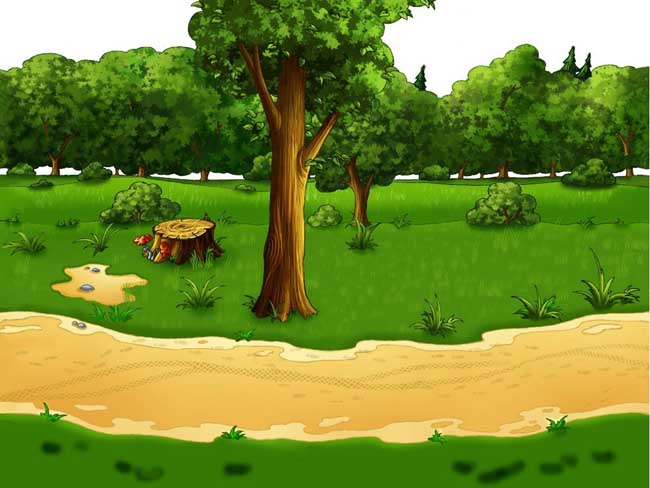 9 - 4
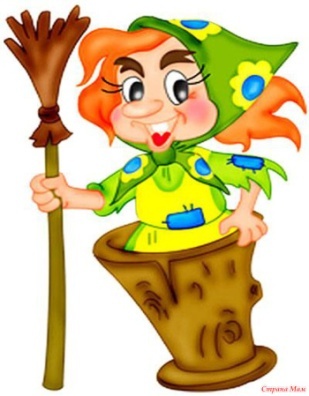 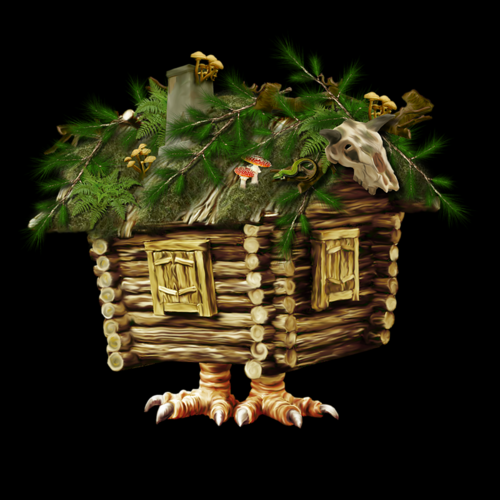 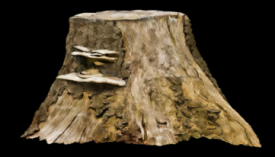 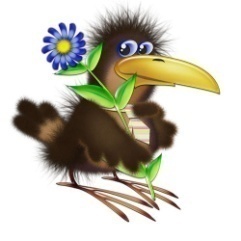 10
2
8
4
6
1
3
9
5
7
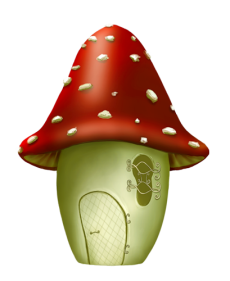 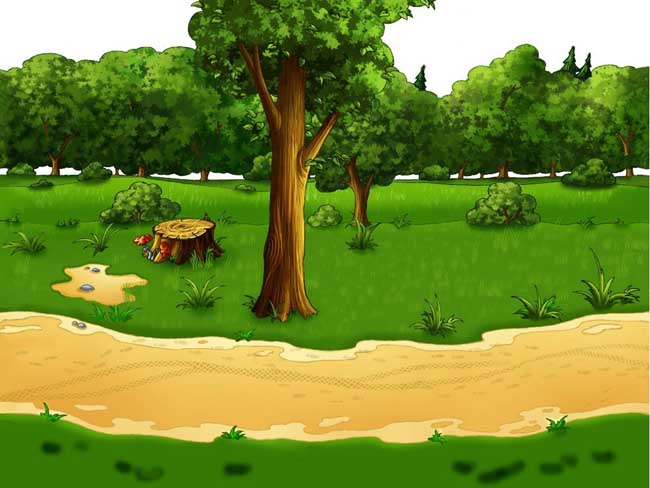 10 - 3
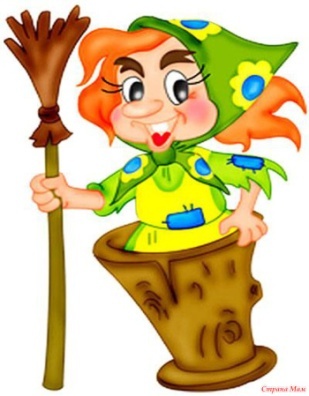 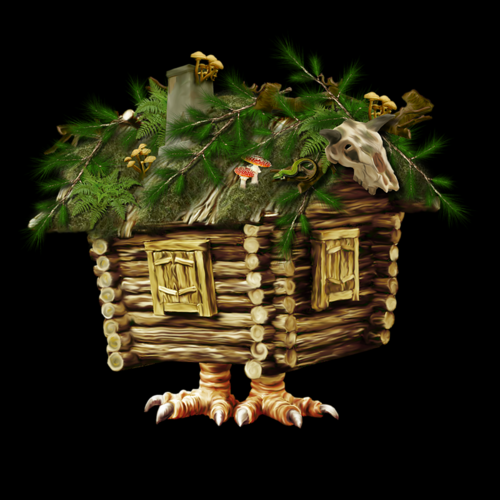 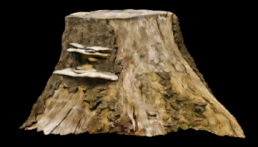 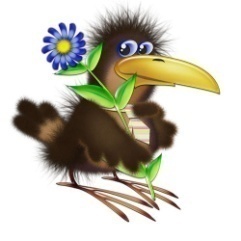 10
2
8
4
6
1
3
9
5
7
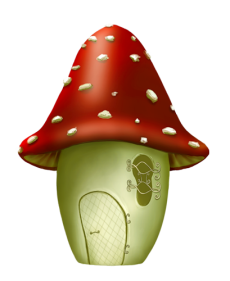 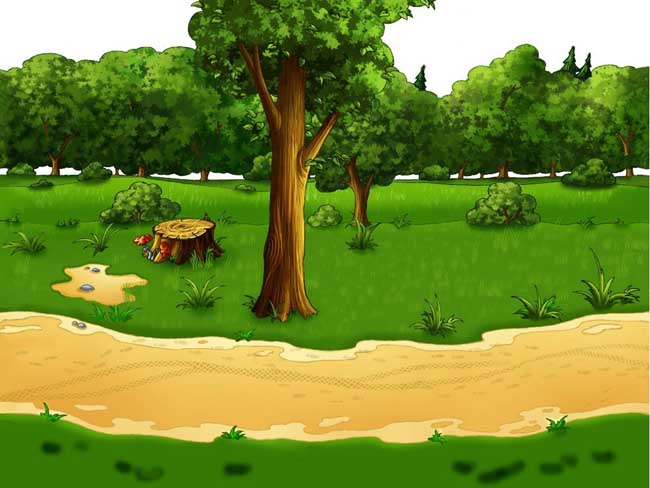 10 - 5
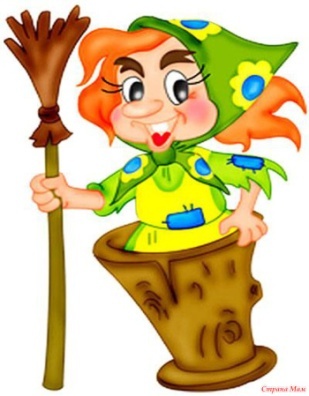 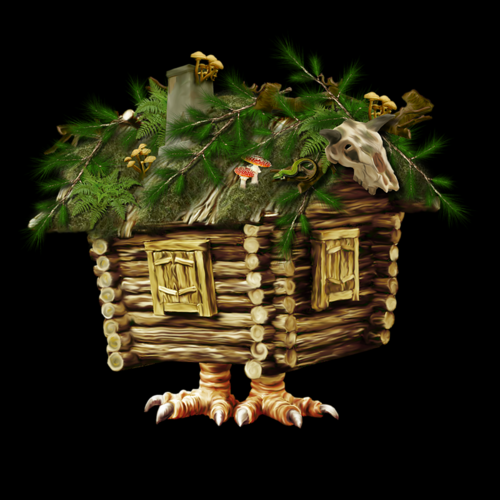 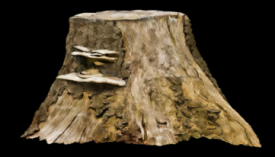 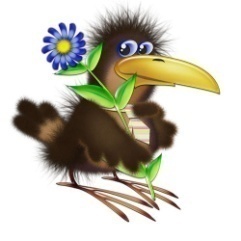 10
2
8
4
6
1
3
9
5
7
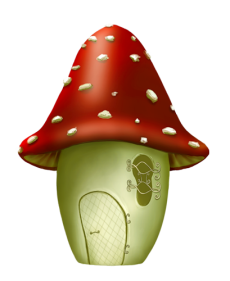 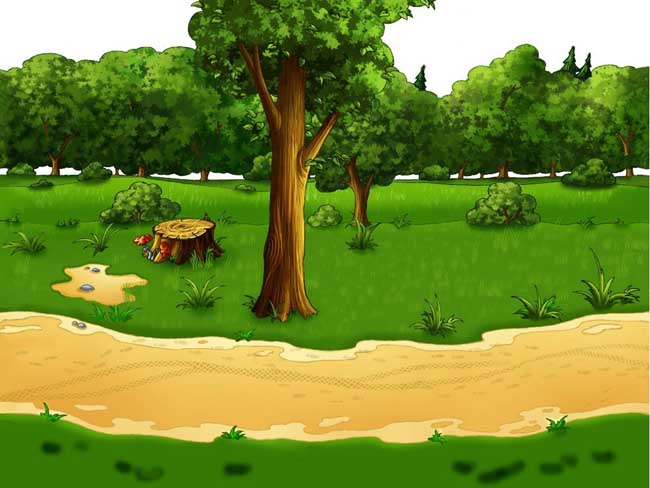 8 + 1
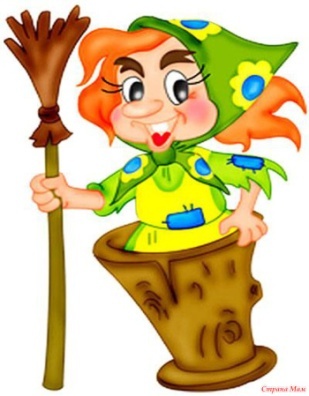 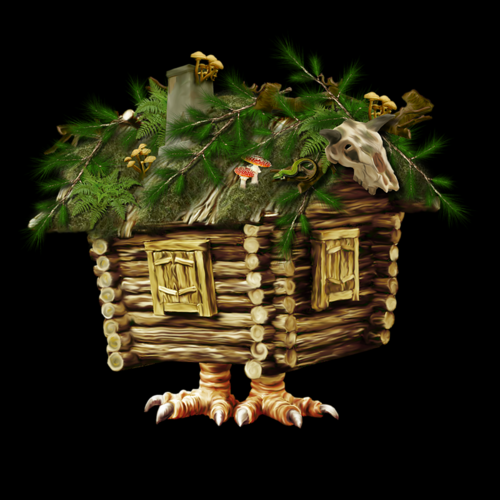 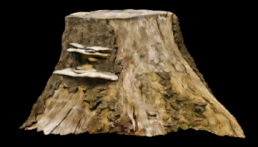 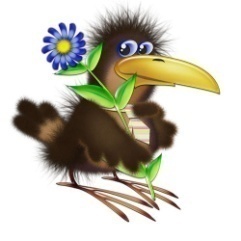 10
2
8
4
6
1
3
9
5
7
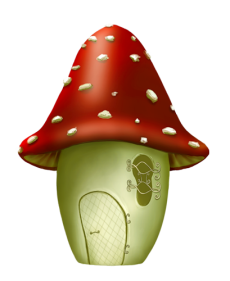 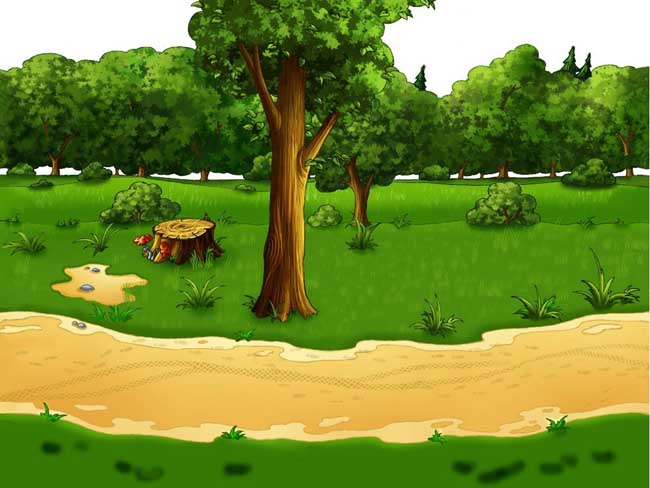 5 + 2
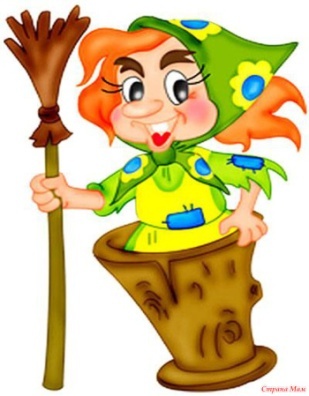 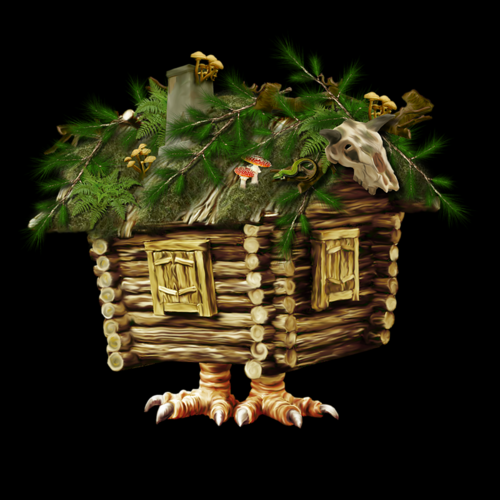 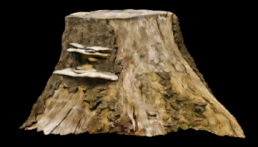 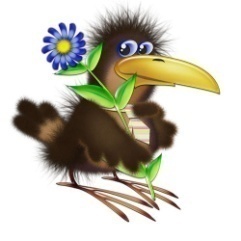 10
2
8
4
6
1
3
9
5
7
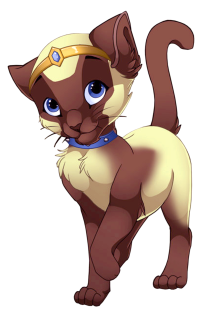